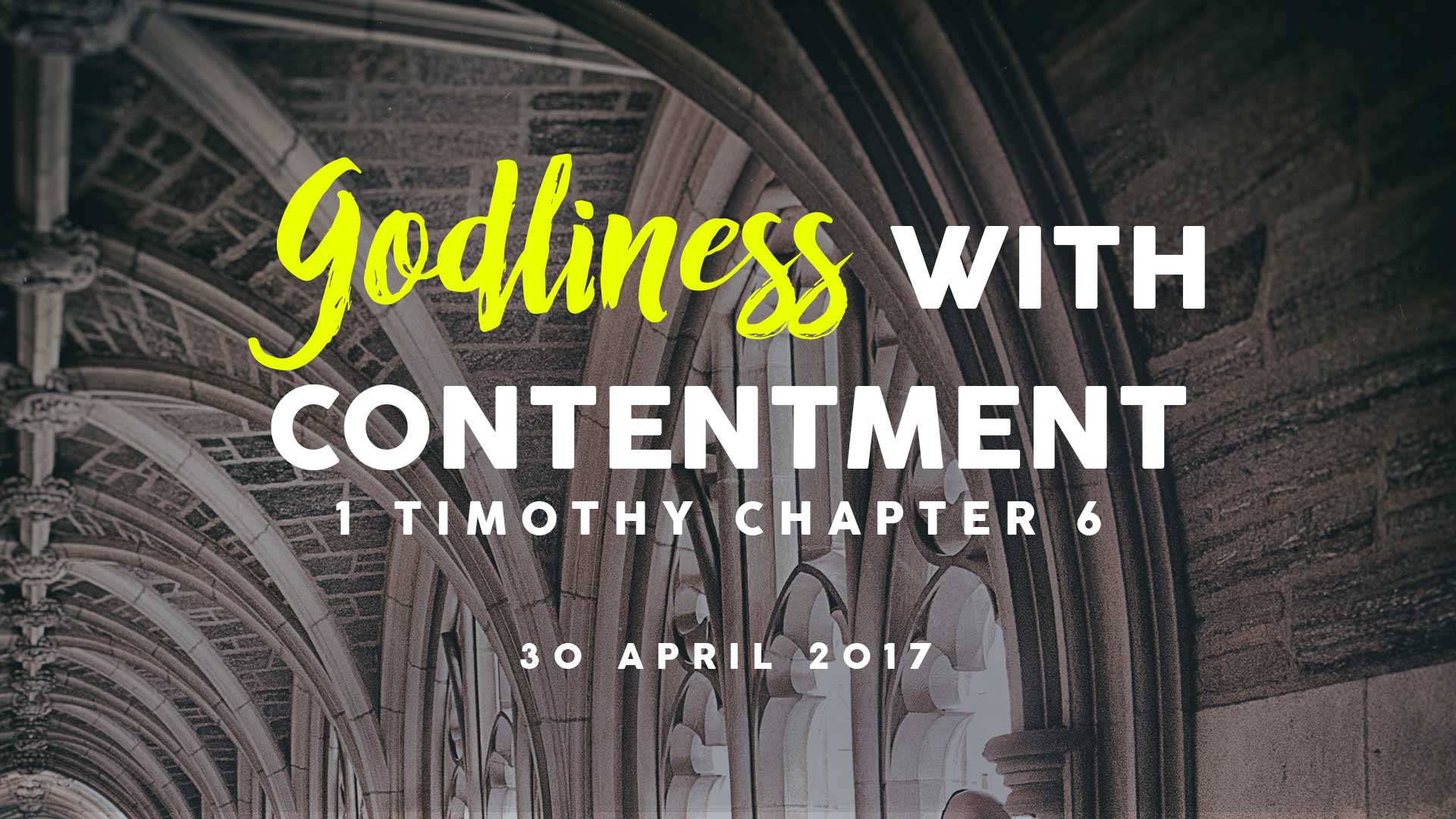 1 Timothy 6
Six sections
Workplace Relationships (vs 1-2)
Words of Truth (vs 3-5)
Godliness with contentment (vs 6-10)
The Life of a man of God (vs 11-16)
Responsibilities of the Rich (vs 17-19)
Guard What Has Been Entrusted (vs 20-21)
Workplace Relationships (vs 1-2)
What we do and how we work is itself a testimony to the Lord and is an opportunity for us to glorify God in the workplace.
Workplace Relationships (vs 1-2)
Outsiders must not blame 
God or the Church 
for the wrong behavior 
of Christians in the workplace.
Words of Truth (vs 3-5)
"wholesome words"  (truthful words or words of truth)
the words of our Lord Jesus Christ
teaching that is aligned to godliness
Words of Truth (vs 3-5)
You can be godly and have money.

You can be godly and make money.

But you must not use godliness - our walk of faith - as a means to make money for yourself.
Godliness with contentment (vs 6-10)
Contentment is simply 
being satisfied with what we have
Godliness with contentment (vs 6-10)
Philippians 4:11-13
11 Not that I speak in regard to need, for I have learned in whatever state I am, to be content: 
12 I know how to be abased, and I know how to abound. Everywhere and in all things I have learned both to be full and to be hungry, both to abound and to suffer need. 
13 I can do all things through Christ who strengthens me.
Godliness with contentment (vs 6-10)
The love of money (greediness, desire to be rich) can give birth to all kinds of evil
The Life of a man of God (vs 11-16)
It is so important for a minister of God, 
and also all of us believers, 
to guard ourselves from 
the 'love of money' and such things.
Responsibilities of the Rich (vs 17-19)
do good, be generous
Responsibilities of the Rich (vs 17-19)
Philippians 4:17-19
17  Not that I seek the gift, but I seek the fruit that abounds to your account. 
18  Indeed I have all and abound. I am full, having received from Epaphroditus the things sent from you, a sweet-smelling aroma, an acceptable sacrifice, well pleasing to God. 
19  And my God shall supply all your need according to His riches in glory by Christ Jesus.
Guard What Has Been Entrusted (vs 20-21)
"guard" (keep, preserve, watch over) what has been given to you

- the truth of the Gospel and the ministry given to him
KEY TAKE AWAY
Vs 6 Now godliness with contentment is great gain. 

This is an important key to living as believers.